資10B
収入別の健康保険料の自己負担額
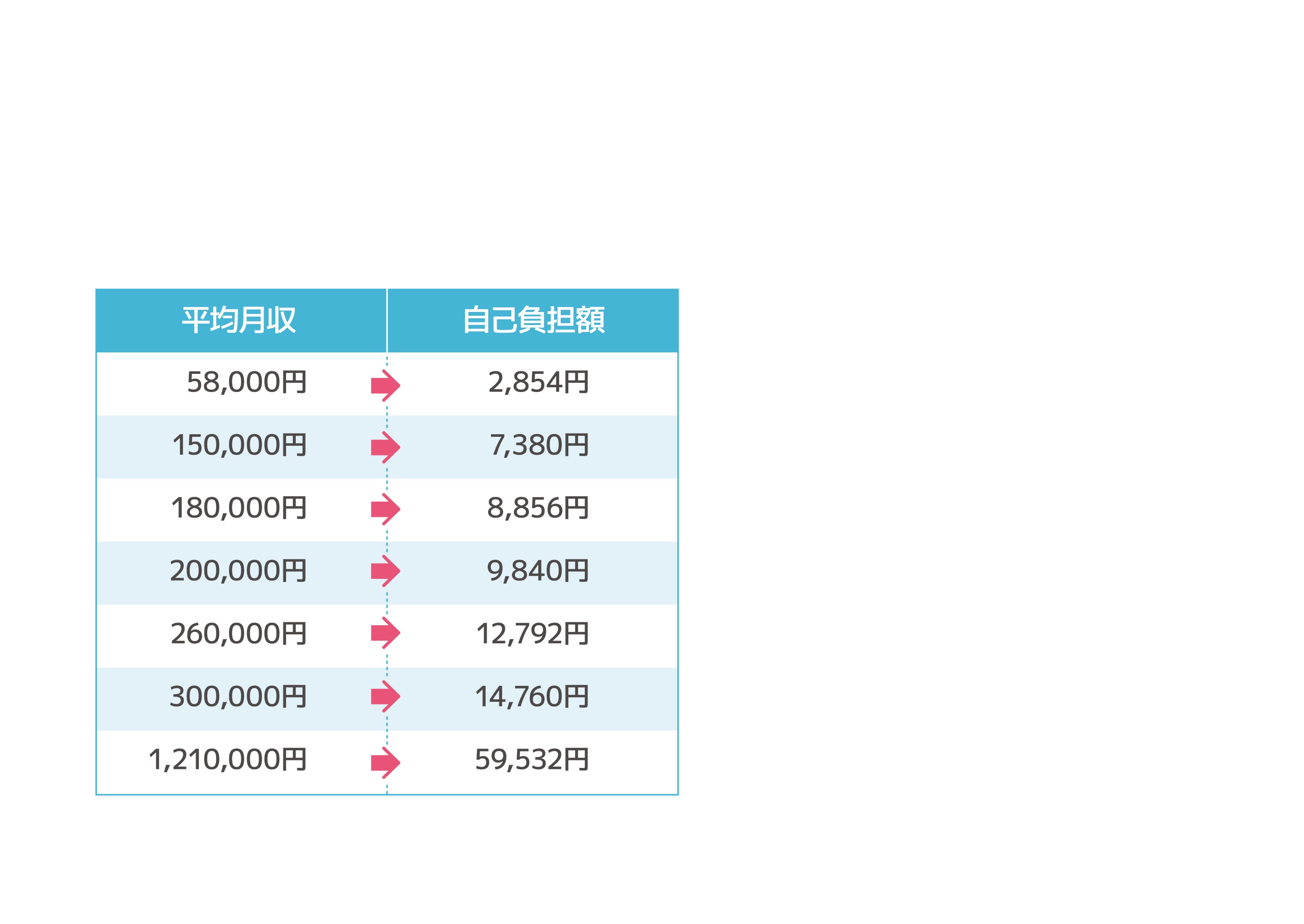 ※1円未満の金額を四捨五入しています。
出典：全国健康保険協会「令和3年度保険料額表（東京）」
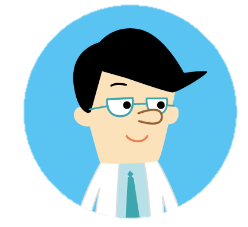 健康保険料などの社会保険料は、
平均月収（標準報酬月額）によって決められ、
会社側が半額程度を負担してくれています。